UC Retiree Health and Medicare
Objective:  Answer These Questions
What about Medicare?
Which health & welfare benefits can continue into retirement?
Who is eligible for retiree health?
How much will you have to pay?
What Health Plans are available to me in retirement?
2
Medicare
3
Medicare
Health insurance for:
People at age 65;
People disabled for 24 months on approved Social Security disability; 
People with End Stage Renal Disease (ESRD); 
People with Amyotrophic Lateral Sclerosis (ALS)

Four Parts of Medicare insurance (A, B, C, D)
Part A = hospital
Part B = medical “doctor” visits
Part C = A, B, and sometimes D  (Medicare Advantage Plan)
Part D = prescription drug coverage (Rx)

Coverage regardless of pre-existing conditions or level of income

Health Net Seniority Plus & Kaiser Permanente Senior Advantage  = Medicare Advantage plans with A, B, D assigned over to the plan

Anthem Blue Cross Retiree Medicare plans = Medical plans that work as secondary to Medicare Parts A & B, have Part D benefits through the plan
4
When can someone enroll in Medicare?
Initial Enrollment Period (IEP) – when first eligible for Medicare
Special Enrollment Period (SEP) – when covered by and leaving an employer group health plan
General Enrollment Period (GEP) – occurs each year for those who have missed IEP or SEP
5
Initial Enrollment Period (IEP)
Eligibility – at age 65; after 24 months approved Social Security disability; End Stage Renal Disease (ESRD), Amyotrophic Lateral Sclerosis (ALS)

Federal Insurance Contributions Act (FICA) – paid 40 quarters
Receiving Social Security, Railroad Retirement Board (RRB) benefits, or Civil Service benefits

Enrollment Timing – Part A and Part B – 7 month period (starts 3 months before 65); Part D – 2 month period

Enrollment Process – Part A  and Part B automatic if receiving retirement income

Medicare Card sent to enrollee (red, white, & blue card)

To delay automatic enrollment – return card and follow instructions with card
6
Special Enrollment Period (SEP)
Eligibility – People who delayed IEP enrollment can enroll

Enrollment Timing – Part B – 8 month period that starts 1st day of month after employment or coverage ends, whichever occurs earlier; Part D – 2 month period after employment or coverage ends, whichever occurs earlier

Enrollment Process – not automatic

With large Employer Group Health Plan (EGHP) can delay – no penalty

Domestic Partners - Usually not eligible for SEP; late enrollment penalty may apply if don’t enroll at age 65; advised to contact Social Security 3 months before age 65
7
General Enrollment Period (GEP)
Eligibility – Anyone eligible who did not enroll during IEP or SEP

Enrollment Timing – January 1 → March 31; coverage starts July 1 of that year

Enrollment Process – not automatic

Late-enrollment penalty; normally pay penalty as long as covered
Part A – none, UC requires only if premium-free
Part B – 10% for each 12 months eligible, not enrolled 
Part D – 1% for each 12 months eligible, not enrolled

Most UC employees and retirees do not enroll during GEP
Most UC employees – enroll in Part A during IEP
Most UC retirees – enroll in Part B and Part D during SEP; or during IEP if they turn 65 after retirement
8
How are Medicare premiums paid
Automatically withheld from Social Security income 
Direct payment to Social Security Administration – Quarterly (3 month bill)
“Medicare Easy Pay” – Deduct monthly Medicare premium from Banking Account
9
Costs of Medicare – Part B Premiums (2019)
10
Health & Welfare Benefits
Health & Welfare Benefits
Retirees may continue into retirement:
Medical, Dental, and Legal
Vision:
VSP:  Retiree can pay full premium to VSP
Frame allowance:  $150 ($20 more vs. employee VSP)
$55 copayment for progressive lenses
Health Net & Kaiser cover eye glasses for members with Medicare
Health Insurance After You Retire
12
Eligibility for Retiree Health
Medical & Dental insurance may continue into retirement:
UC Retirement Plan (UCRP) members must elect monthly retirement income
Must retire within 120 days of terminating UC employment
Insurance coverage must be continuous
If you elect a lump sum cashout, you forfeit UC health insurance
13
When a UC employee retires
Special Enrollment Period (SEP)
Eligible to enroll in Medicare at separation
Part A is premium-free
Medicare not required, if not eligible for premium-free Part A
Retirement counseling
“Request for Employment Information” (CMS L564) form
2-3 months prior to separation - employee begins Medicare enroll process
14
UC’s Medicare Requirements
Retirees (not employees) and their family members must enroll in Medicare Part B:
If they are enrolled in medical insurance
If they are eligible for Part A free of charge
You can be eligible for Part A for free through a current or former spouse, even if you didn’t pay in to Social Security
15
Compliance with UC Policy
Retirees and family members must enroll in Part B if they are eligible for premium-free Part A
Must maintain Part B coverage by paying premiums to Social Security
Must assign benefits to Medicare – complete Blue Shield of California “Part D” form or “UBEN127”
Consequences for non-compliance
16
Health Savings Plan (HSP) and Medicare
If a UC employee or family member is already in Medicare, he or she should not enroll in UC’s HSP. 
If a UC employee or family member is currently enrolled in UC’s HSP and during the year enrolls in Medicare (A, B, C, or D), he or she must end his or her HSP coverage and stop contributing to the HSP effective the month Medicare coverage begins. The member can continue to use the HSA funds for eligible expenses.
 
Important Note:  Since UC will not know about Medicare enrollment, UC relies on the person to confirm that he or she is eligible for the HSP. It is the person's responsibility to ensure he or she meets the HSA eligibility requirements.
17
When did you join UCRP?
Before 1/1/1990:
Ages 50-54:  Must have 10 years of service credit
Age 55+:  Must have 5 years of service credit
Must not have had a break in service of more than 120 days
Eligible for 100% of UC’s maximum contribution toward medical and dental insurance
On or after 1/1/1990:  Graduated Eligibility
On or after 7/1/2013:
Come back and see me in 20 years…
18
Graduated Eligibility
Percentage of UC’s maximum contribution based on full years of UCRP service credit
19
Example A (2019)
Employee with 20 years of UCRP service credit retires with UC Blue & Gold (non-Medicare)
Total premium:  $755.70/month
Max UC contribution:  $522.37
Net cost to retiree:  $233.33
20
Example B (2019)
Employee with 10 years of UCRP service credit retires with UC Blue & Gold (non-Medicare)
Total premium:  $755.70/month
UC contribution:  $261.19(50% of $522.37 = $261.19)
Net cost to retiree:  $494.51 ($755.70 - $261.19)
21
Part B Reimbursement
If the maximum UC retiree health contribution (after any reduction for graduated eligibility, if applicable) is greater than the rate for the Medicare-coordinated plan selected, then the difference is used to reimburse the retiree for all or a portion of the standard Medicare Part B premium. 
Amount can change each year; normally doesn’t apply for people with Graduated Eligibility
22
Example C (2019)
Employee with 20 years of UCRP service credit retires with Medicare and Health Net Seniority Plus
Total Premium:  $428.07/month
Max UC contribution:  $360.66
Health Net premium paid by retiree:  $67.41 ($428.07 - $360.66)
Part B premium:  $135.50
Net cost to retiree:  $202.91 ($134.00 + $76.66)
23
Example D (2019)
Employee with 20 years of UCRP service credit retires with Medicare and Kaiser Permanente Senior Advantage
Total Premium:  $275.00/month
Max UC contribution:  $360.66
Part B premium:  $135.50
Part B reimbursement:  $85.66 ($360.66 - $275.00)
Net cost to retiree:  $49.84 ($135.50 - $85.66)
24
Medicare Part D
Outpatient prescription drug benefit
Subsidizes medical plan premiums
The Rx coverage of UC medical plans is equivalent to or better than Part D
Considered creditable coverage
You may be asked about past Rx coverage
Formulary may differ from non-Medicare plan
25
More on Part D
Retirees with Medicare must complete a form
No additional Part D premium
Exception:  high income enrollees
Complicates or prevents double coverage
Enrollment in another Part D plan may result in loss of UC coverage
26
Part D - Low Income Subsidy
Retirees apply through Social Security Administration or their State Medicaid agency
Once application is approved by CMS an award letter is sent to member and copy to medical plan carrier
Plan carriers send monthly and quarterly reports to UC listing beneficiaries and refund amounts
UC will issue a refund check up to the amount of the premium. If the premium is less than the refund, UC will only refund up to the amount of the premium. For example, if CMS approves a refund of $50.00 but the member’s contribution toward UC medical plan coverage is $40.00, UC will issue a refund check for $40.00.  If the premium is $0.00, nothing is paid to the member.
27
Changing Retiree Health Plans
Open Enrollment
Period of Initial Eligibility
Move outside HMO service area for 2+ months
Involuntary loss of other coverage
Addition of newly eligible family members
Can suspend medical/dental coverage
28
About Retiree Health Plans
Medicare & HMOs
Medicare Advantage plans 
If you have Medicare A & B, and you are enrolled in an HMO, you must assign your Medicare benefits to the HMO (by form)
Medicare pays a flat monthly fee to the insurance company
Medicare cannot be used separately from the Medicare Advantage plan
30
Medicare Advantage Plans
31
HMO coverage:  Copayments
Physician office visit:  $20
ER:  $75 (Medicare:  $65)
Emergencies covered worldwide
Outpatient surgery:  $100
Inpatient hospitalization:  $250
Behavioral health outpatient:  $20
Behavioral health inpatient:  $250
32
—HMO behavioral health—
33
Non-Medicare HMO Rx
Some meds require prior authorization
34
HMO copayment maximums
* Kaiser maximum does not include Optum copayments
35
HMO Rx:  Medicare Part D
36
HMO Rx:  Part D 90-day supplies
Retail pharmacies:  3 copayments
UC pharmacies:  2 copayments
Does not apply to Kaiser
Mail order:  2 copayments
Kaiser:  100-day supplies
37
Medicare HMO copay limits
* Maximums do not include Rx copayments
38
Kaiser Permanente Senior Advantage
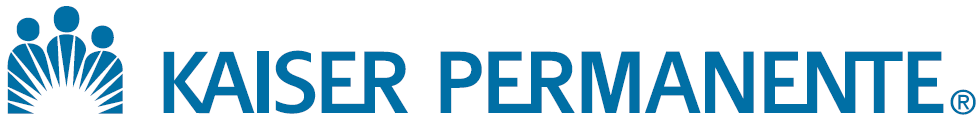 Kaiser Foundation Health Plan contracts with one large group, the Permanente Medical Group
Available in most of urban California
Advanced electronic medical records, online tools, My Health Manager mobile app
Clinics tend to offer pharmacies, imaging, laboratories, urgent care all at one location
39
Kaiser Permanente Senior Advantage
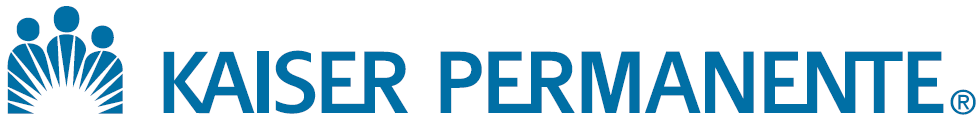 Classes, pamphlets, videos on a wide variety of health topics
Disease Management programs
Rx:  30-/60-/100-day supplies at 1x/2x/3x copays
Must use Kaiser pharmacies
Mail order:  100-day supply for 2x copays
40
Kaiser Permanente vs. Senior Advantage
Kaiser Permanente
$1,500 out of pocket limit includes Rx
Hearing aids:  $1,000 allowance per aid per ear, every 36 months
Allergy shots:  $5
+ Optum behavioral health
Acupuncture/chiropractic 24 visit limit (American Specialty network)
Senior Advantage
Rx out of pocket limit:  $5,100
Hearing aids:  $2,500 allowance per aid per ear, every 36 months
$150 allowance for eye glass frames and lenses every 24 months
No American Specialty acupuncture
Allergy shots:  $3
41
Seniority Plus
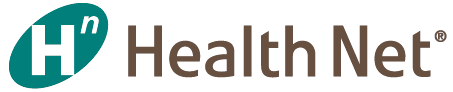 Large provider network
Available in most of urban California
Decision Power:
Track your health issues/knowledge base
Health coach (nurse, respiratory therapist, dietitian)
24-hour nurse line, case managers, healthy discounts
42
Seniority Plus
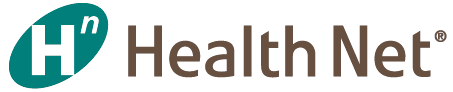 Disease Management programs
Omada Health weight loss and management program (for those with diabetes and heart risks)
Quit for Life program:  Smoking cessation phone based behavioral coaching
Telemedicine consults 24/7 through Teladoc
No copay virtual urgent care visit; less than 1 hour wait
43
Seniority Plus
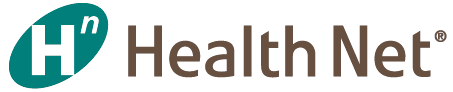 Hearing aids:  2 aids every 36 months; $2,000 benefit max
Allergy shots:  $20
Pharmacy Benefit Manager:  CVS/Caremark
Be sure to specify a PCP when choosing either plan
44
UC Blue & Gold HMO vs. Seniority Plus
Health Net Seniority Plus
Does NOT offer UCI Physicians and Surgeons
$65 ER copay
$1,500 per person out of pocket limit  for medical & mental health
$2,000 Rx OOP limit
UC Blue & Gold HMO
Does offer UCI Physicians and Surgeons
$75 ER copay
$1,000 per person out of pocket limit for medical, mental health and Rx
45
UC Blue & Gold HMO vs. Seniority Plus
UC Blue & Gold HMO
90-day supplies @ local CVS pharmacies
Acupuncture/chiropractic 24 visit limit (American Specialty network)
Mental health (new):  MHN
Health Net Seniority Plus
No acupuncture
Eye glasses:  $100 frame allowance; lenses covered in full; every 24 months
Silver & Fit fitness clubs
Mental health:  MHN
46
PPO Plans
About UC Medicare PPO
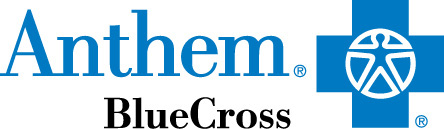 Medicare pays first for covered services
Anthem Blue Cross pays second
You pay the balance
~4% if covered by Medicare (20% of the 20% Medicare didn’t pay)
20% after $100 deductible if not covered by Medicare
New for 2019:  LiveHealth Online:  $20
48
UC Medicare PPO coverage
Services not covered by Medicare
$100 deductible
Per person, per year
20% coinsurance
$1,500 out-of-pocket limit 
Per person, per year
Medicare-covered services
Deductible N/A
4% (20% of the 20% balance left after Medicare pays first)
$1,500 out-of-pocket limit
Per person, per year
49
UC Medicare PPO coverage
Medicare primary, Medicare PPO secondary
Caution:  must use Medicare providers (exception:  mental health providers) unless not covered by Medicare
Deductible only applies if not covered by Medicare (but covered by plan)
Examples:
Acupuncture
Hearing aids
MFTs
Services outside U.S.A.
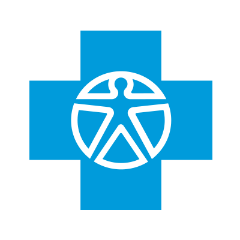 50
UC Medicare PPO Rx
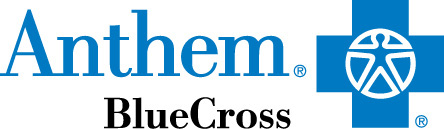 Generic:  $10/30-day supply
Brand name:  $30/30-day supply
Non-formulary:  $45/30-day supply
90-day supplies available for 2 copays:
UC pharmacies
Costco, CVS, Safeway/Vons, Walgreens
Mail order:  Express Scripts
Some meds require prior authorization
Out-of-pocket limit:  $5,100
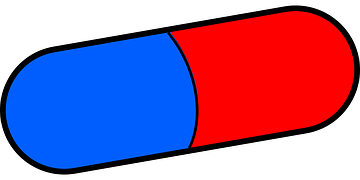 Select Generics:  $0
51
UC Medicare PPO mental health
Behavioral health coverage not “carved out”
Use Medicare providers for better coverage
Or, use non-Medicare providers (pay 20%)
52
Advantages of UC Medicare PPO
Use any Medicare provider for Medicare-covered services
Use any licensed provider for behavioral health services
Low, 4% coinsurance
Comprehensive, world-wide coverage
Acupuncture coverage
Hearing aid coverage at 80%
53
Limits of UC Medicare PPO
Acupuncture visits limited to 24 visits per year
Must use Medicare providers for non-behavioral health services
$5,100 Rx out-of-pocket max too high to help
Local Sutter primary care physicians (not specialists) not accepting new Medicare patients
54
About UC High Option
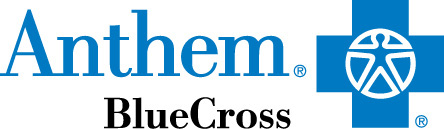 For most services, plan pays 100% of balance after Medicare; you pay nothing
$50 annual deductible, 20% coinsurance applies only to services not covered by Medicare
Example:  Acupuncture
New for 2019:  LiveHealth Online:  $20
55
UC High Option coverage
Medicare primary, High Option secondary
Caution:  must use Medicare providers unless not covered by Medicare (exception:  mental health providers)
Deductible only applies if not covered by Medicare (but covered by plan)
Examples:
Acupuncture
Hearing aids
MFTs
Services outside U.S.A.
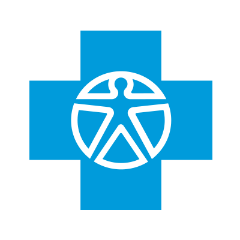 56
UC High Option behavioral health
Behavioral health coverage not “carved out”
No coinsurance for services covered by Medicare
Use Medicare providers for better coverage
Or, use non-Medicare providers (pay 20%)
57
UC High Option Rx
Generic:  $10/30-day supply
Brand name:  $30/30-day supply
Non-formulary:  $45/30-day supply
90-day supplies available for 2 copays:
UC pharmacies, Costco, CVS, Safeway/Vons, Walgreens
Mail order:  Express Scripts
Some meds require prior authorization
Out-of-pocket limit:  $1,000
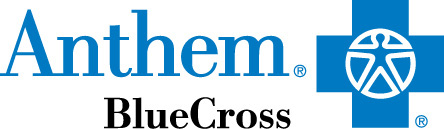 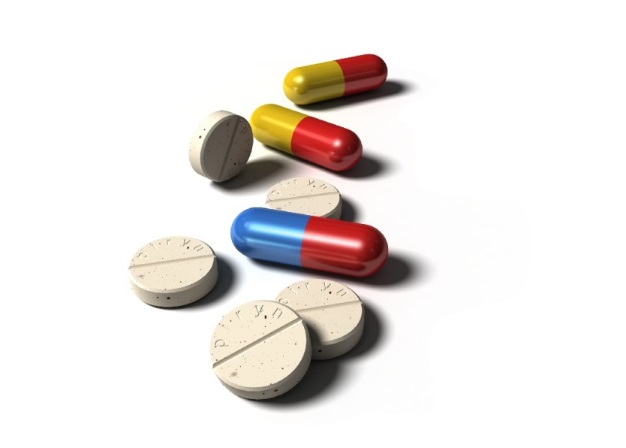 Select Generics:  $0
58
Advantages of UC High Option
Pay nothing for most services
Use any Medicare provider
Use any licensed provider for behavioral health services
Hearing aid coverage at 80%
Acupuncture coverage
Lowest Rx out-of-pocket limit ($1,000)
59
Limits of UC High Option
Highest monthly premium
Must use Medicare providers for non-behavioral health services
24-visit annual limit on acupuncture
Local Sutter primary care physicians (not specialists) not accepting new Medicare patients
60
“Mixed Medicare” families
Health Insurance After You Retire
61
Medicare retirees outside CA
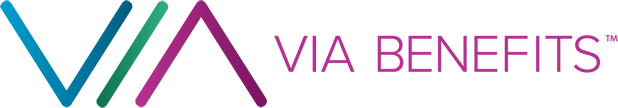 Local coverage through Via Benefits
Sells Medicare supplement plans inside U.S.A.
All covered family members must have Medicare
Does not affect Dental/Vision/Legal coverage
62
Via Benefits outside CA
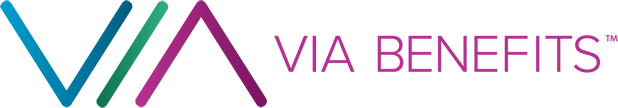 UC provides premium support
Health Reimbursement Account (HRA)
$3,000 per covered person
Subject to graduated eligibility
Use HRA money to buy Medigap or Medicare Advantage plans, pay for Medicare Parts B/D
Catastrophic Coverage Special Payments for Rx
63